Respiratory system – PathologyCHRONIC  INTERSTITIAL(RESTRICTIVE, INFILTRATIVE) LUNG DISEASES
Dr. Omar Hamdan
Gastrointestinal and liver pathologistMutah UniversitySchool of Medicine-Pathology DepartmentUndergraduate Lectures 2023
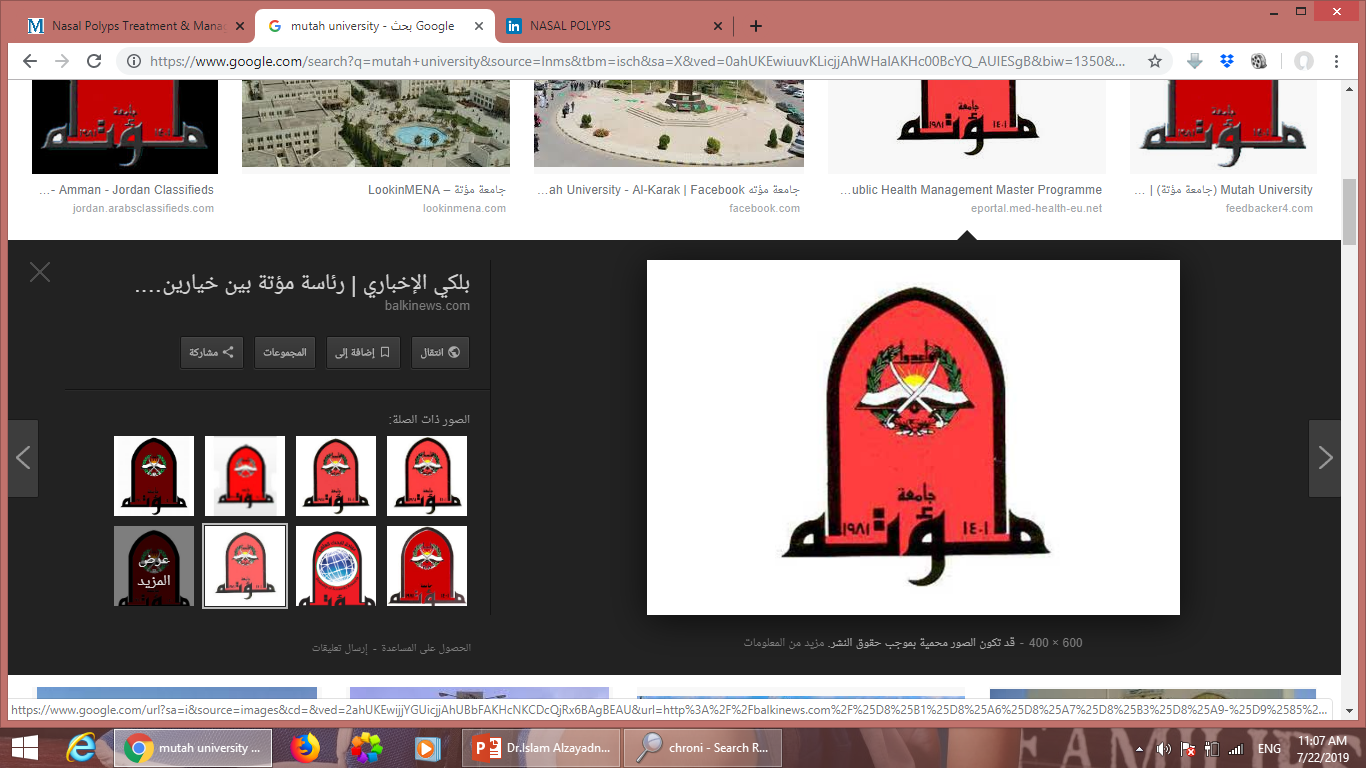 SILICOSIS
The most prevalent chronic occupational disease in the world

Inhalation of crystalline silica mostly in occupational settings

quartz is the most common
Amorphus silica is less pathogenic

Workers in sandblasting and hard-rock mining are at high risk.
PATHOGENESIS
After inhalation, the particles interact with epithelial cells and macrophages.

Activating the inflammasome and the release of inflammatory mediators by pulmonary macrophages

IL-1, TNF, fibronectin, lipid mediators, oxygen-derived free radicals, and fibrogenic cytokines.
When mixed with other minerals, the fibrogenic effect of quartz is reduced.

This fortuitous situation is common place, as quartz in the workplace is rarely pure.
MORPHOLOGY, SILICOTIC NODULES:
Macroscopically:
early stages are tiny, barely palpable, discrete, pale-to-black (if coal dust is present) nodules
Upper zones of the lungs
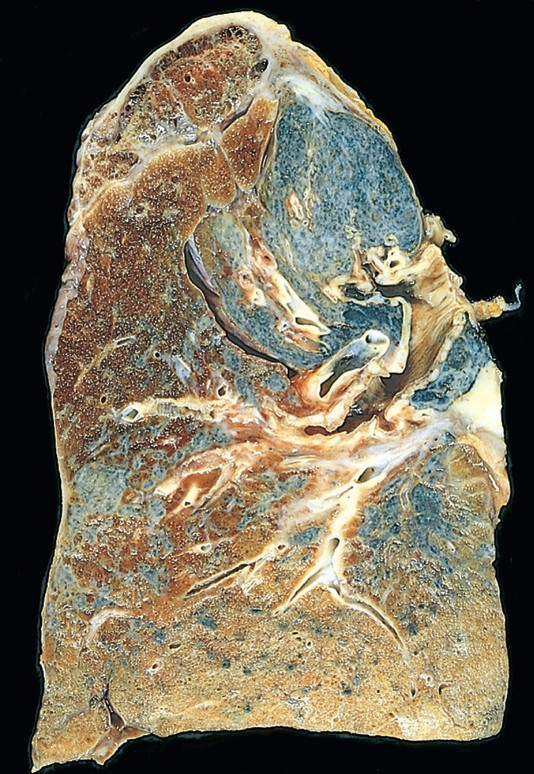 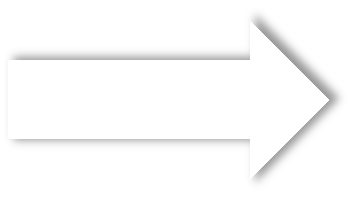 Courtesy of Dr. John Godleski, Brigham and Women’s Hospital, Boston,Massachusetts.
Microscopically:
Silicotic nodules:
Concentrically arranged hyalinized collagen fibers surrounding amorphous center.
With “whorled” collagen fibers

Polarized microscopy reveals weakly birefringent silica
Nodules may coalesce into hard, collagenous scars, with eventual progression to PMF

Fibrotic lesions also may occur in hilar lymph nodes and pleura.
SILICOTIC NODULE
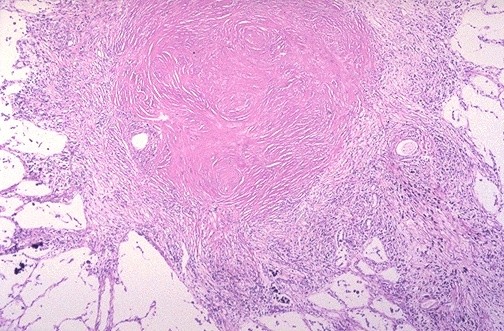 Concentrically arranged hyalinized	collagen fibers
surrounding amorphous center
Webpath.med.utah.edu
SEVERAL COALESCENT COLLAGENOUS SILICOTIC NODULES
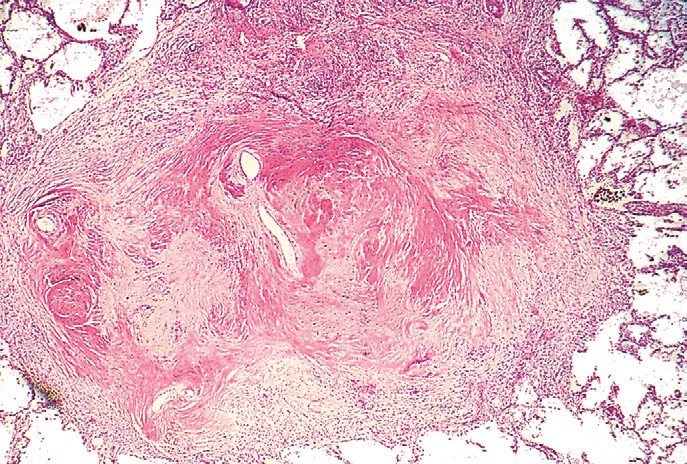 Courtesy of Dr. John Godleski, Brigham and Women’s Hospital, Boston, Massachusetts.)
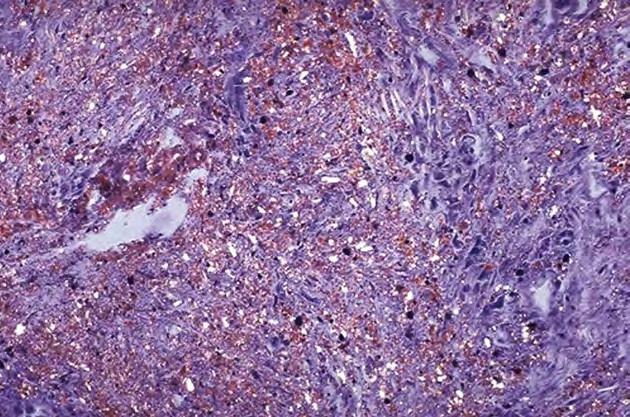 Silica cystals
CLINICAL FEATURES:
Asymptomatic: detected as fine nodularity in the upper zones of the lung on routine chest radiographs

after PMF: Shortness of breath, pulmonary hypertension and cor pulmonale

slowly progressive, impairing pulmonary function to a degree that limits physical activity.
Increased susceptibility to tuberculosis

lung cancer ?
ASBESTOSIS AND ASBESTOS- RELATED DISEASES
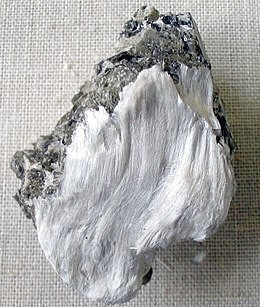 https://en.wikipedia.org/wiki/Asbestos
ASBESTOS
Family of crystalline hydrated silicates with a fibrous geometry.
ASSOCIATED WITH:
parenchymal interstitial fibrosis (asbestosis);
localized fibrous plaques or, rarely, diffuse pleural fibrosis.
pleural effusions
Lung carcinomas
malignant pleural and peritoneal mesotheliomas
laryngeal carcinoma
PATHOGENESIS:
once phagocytosed by macrophages       asbestos fibers activate the inflammasome and damage phagolysosomal membranes  release of proinflammatory factors and fibrogenic mediators         cellular and fibrotic lung reactions
tumor initiator and a promoter
mediated by the oncogenic effects of reactive free radicals
generated by asbestos fibers on the mesothelium.
Asbestos and tobacco:
The adsorption of carcinogens in tobacco smoke onto asbestos fibers results in remarkable synergy between tobacco smoking	and the development of lung carcinoma in asbestos workers.
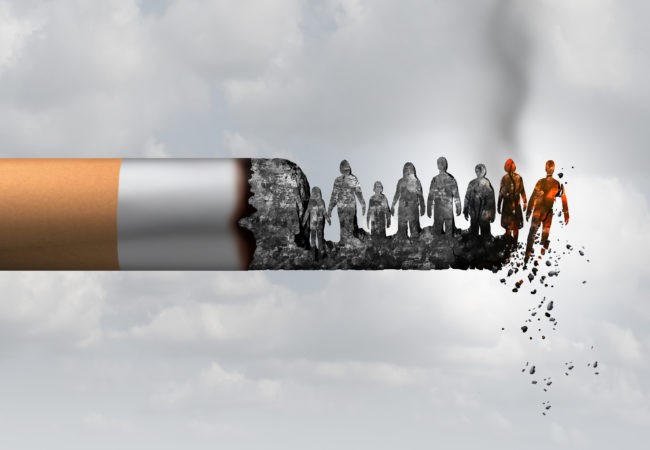 https://health.clevelandclinic.org/even-smoking-just-one-or-two-cigarettes-a-
day-increases-your-risk-of-lung-disease/
MORPHOLOGY
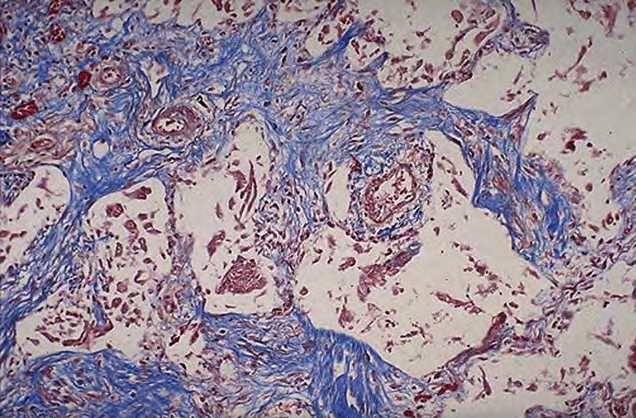 diffuse pulmonary interstitial fibrosis
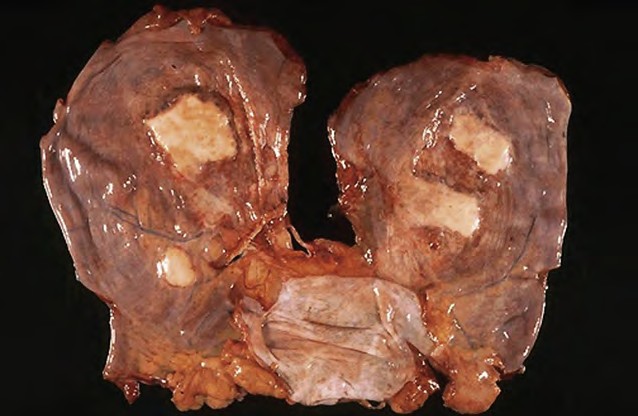 fibrous pleural plaque
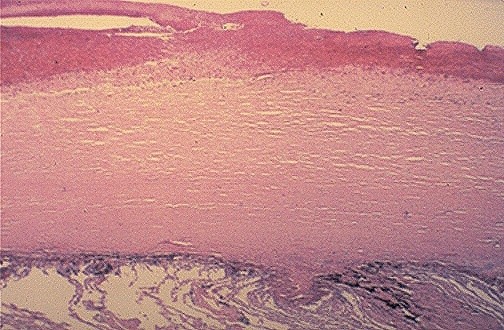 dense laminated layers of collagen (pink)
Robbin’s and Cotran Atlas of pathology, 3rd edition
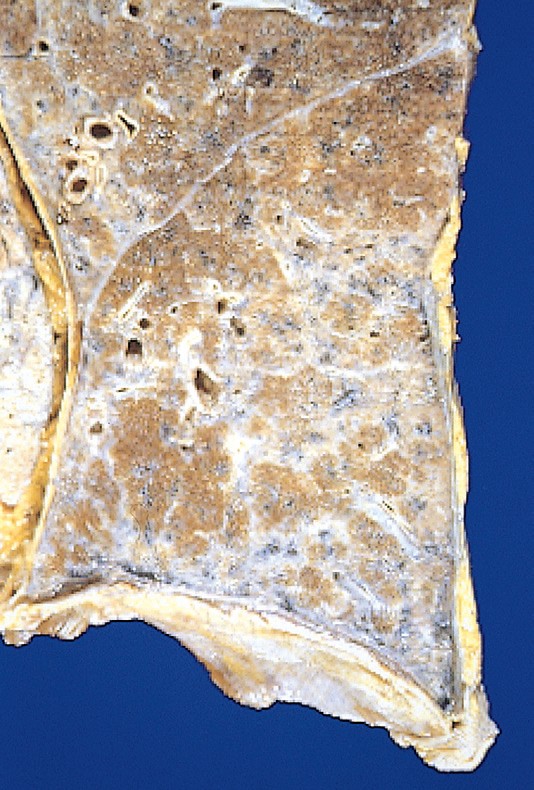 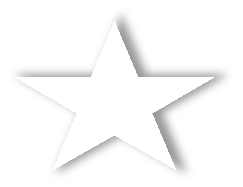 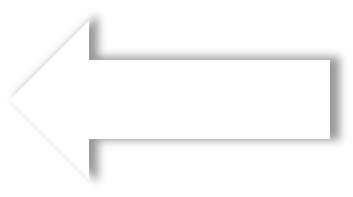 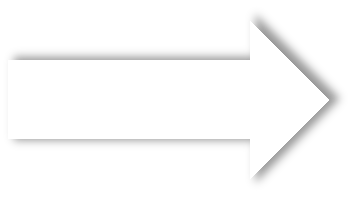 Robbin’s Basic pathology, 10 th edition
MORPHOLOGY
Diffuse pulmonary interstitial fibrosis indistinguishable from UIP.
Asbestos bodies:
golden brown, fusiform or beaded rods with a translucent center.
Formed of	asbestos fibers coated with an iron-containing proteinaceous material

Begins in the lower lobes and subpleurally
Robbin’s Basic pathology, 10 th edition
Pleural plaques:
the most common manifestation of asbestos exposure
well-circumscribed plaques of dense collagen containing calcium anterior and posterolateral aspects of the parietal pleura and over the domes of the diaphragm
CLINICAL FEATURES:
Progressively worsening dyspnea 10 to 20 years after exposure.

cough and production of sputum.

static or progress to congestive heart failure, cor pulmonale, and
death.

Pleural plaques are usually asymptomatic
OUTCOMES:
The risk for developing lung carcinoma is increased 5-fold for asbestos workers
the relative risk for mesothelioma is more than 1000 times greater than the risk for lung cancer
Concomitant cigarette smoking increases the risk for lung carcinoma but not for mesothelioma.

Lung or pleural cancer associated with asbestos exposure carries a particularly poor prognosis.
PULMONARY EOSINOPHILIA
PULMONARY EOSINOPHILIA
number of disorders of immunologic origin, characterized by pulmonary infiltrates rich in eosinophils
DIVIDED INTO:
Acute eosinophilic pneumonia with respiratory failure
Simple pulmonary eosinophilia (Loeffler syndrome)
Tropical eosinophilia
Secondary eosinophilia
Idiopathic chronic eosinophilic pneumonia
Acute eosinophilic pneumonia with respiratory failure:
rapid onset of fever, dyspnea, hypoxia
respond to corticosteroids.


Simple pulmonary eosinophilia (Loeffler syndrome):
transient pulmonary lesions
eosinophilia in the blood
benign clinical course
Tropical eosinophilia:
caused by infection with microfilariae and helminthic parasites
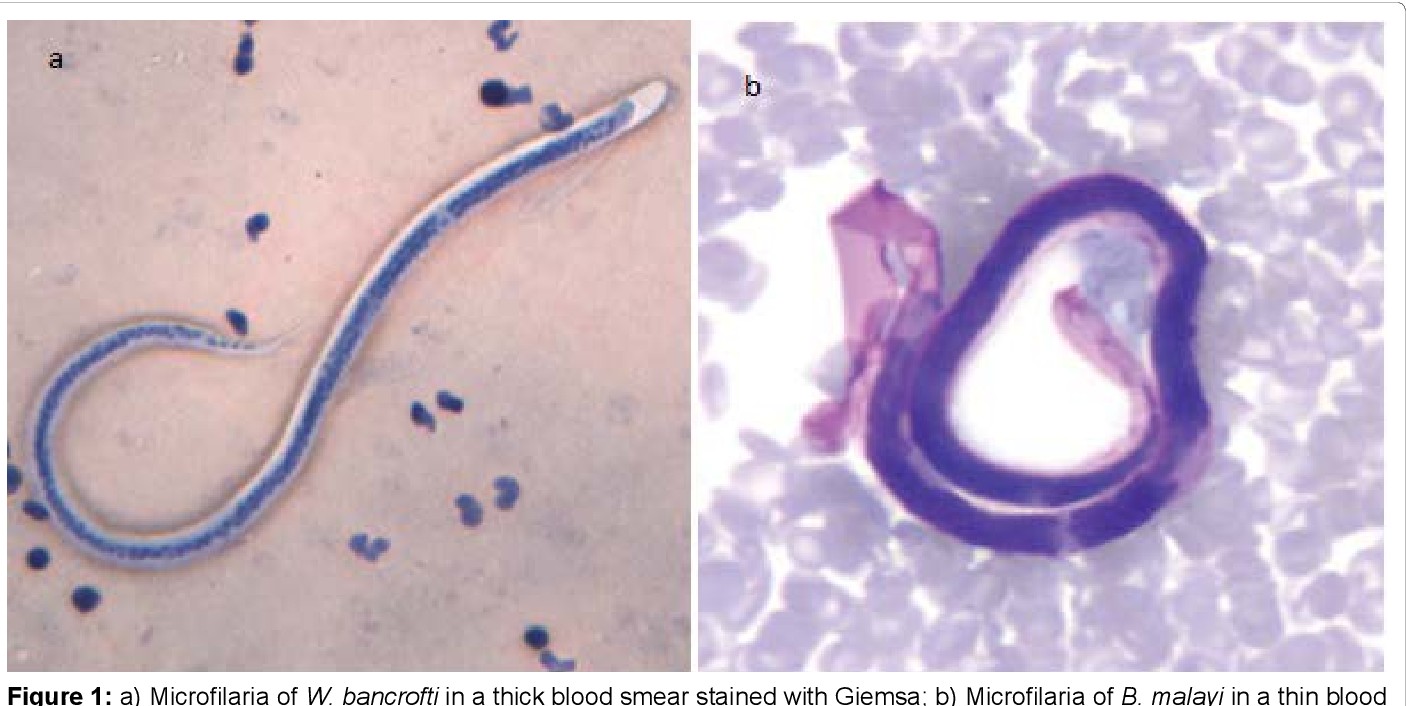 Tropical Pulmonary Eosinophilia: An Epidemiological and Clinical Review, Medicine Published 2019 DOI:10.23937/2378-3516/1410102
Secondary eosinophilia:
	in association with asthma, drug allergies, and certain forms of vasculitis

Idiopathic chronic eosinophilic pneumonia:
disease of exclusion, once other causes of pulmonary eosinophilia have been ruled out.
SMOKING-RELATED INTERSTITIAL DISEASES
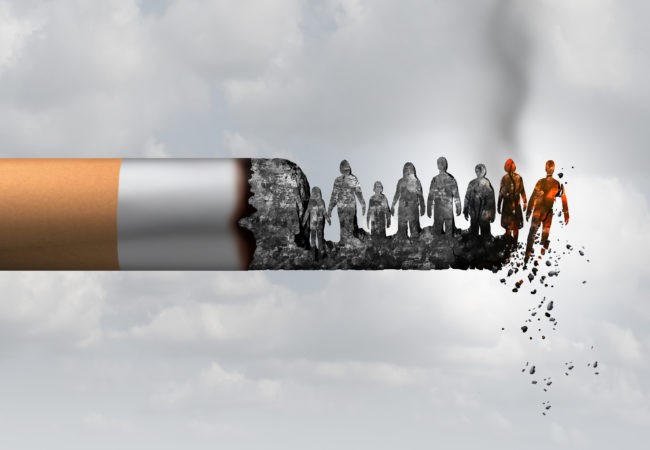 https://health.clevelandclinic.org/even-smoking-just-one-or-two-cigarettes-a-day-increases-your-risk-of-lung-disease/
SMOKING-RELATED INTERSTITIAL DISEASES
Desquamative interstitial pneumonia (DIP)
respiratory bronchiolitis
DESQUAMATIVE INTERSTITIAL PNEUMONIA (DIP)
The most striking histologic feature of DIP is the accumulation of large  numbers of macrophages containing dusty-brown pigment
(smoker’s macrophages) in the air spaces
Lymphocytes in alveolar septa
•	+/- mild Interstitial fibrosis
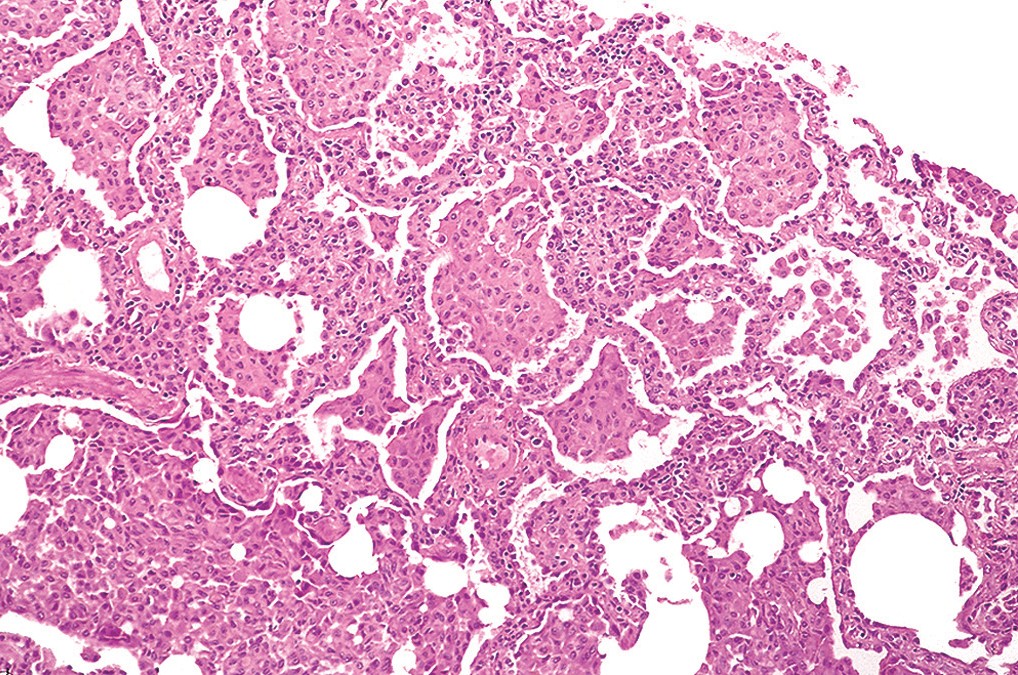 DESQUAMATIVE INTERSTITIAL PNEUMONIA (DIP)

•  The most striking histologic feature of DIP is the accumulation of
large  numbers of macrophages containing dusty-brown pigment
(smoker’s macrophages) in the air spaces

•	Lymphocytes in alveolar septa

•	+/- mild Interstitial fibrosis
accumulation of large numbers of macrophages within the alveolar spaces
only slight fibrous thickening of the alveolar walls.
Robbin’s Basic pathology, 10 th edition
Outcome:
good prognosis

excellent response to steroids and smoking cessation, however, some patients progress despite therapy.
RESPIRATORY BRONCHIOLITIS
common lesion in smokers
presence of pigmented intraluminal macrophages akin to those in DIP, but in a “bronchiolocentric” distribution (first- and second-order respiratory bronchioles).

Mild peribronchiolar fibrosis.

As with DIP, presents with gradual onset of dyspnea and dry cough
symptoms recede with smoking cessation.
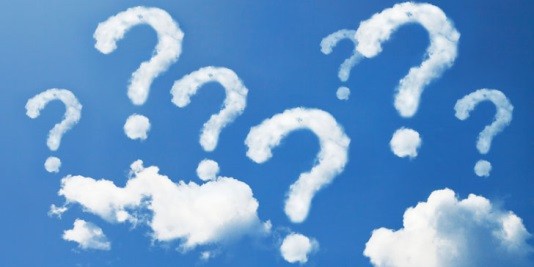 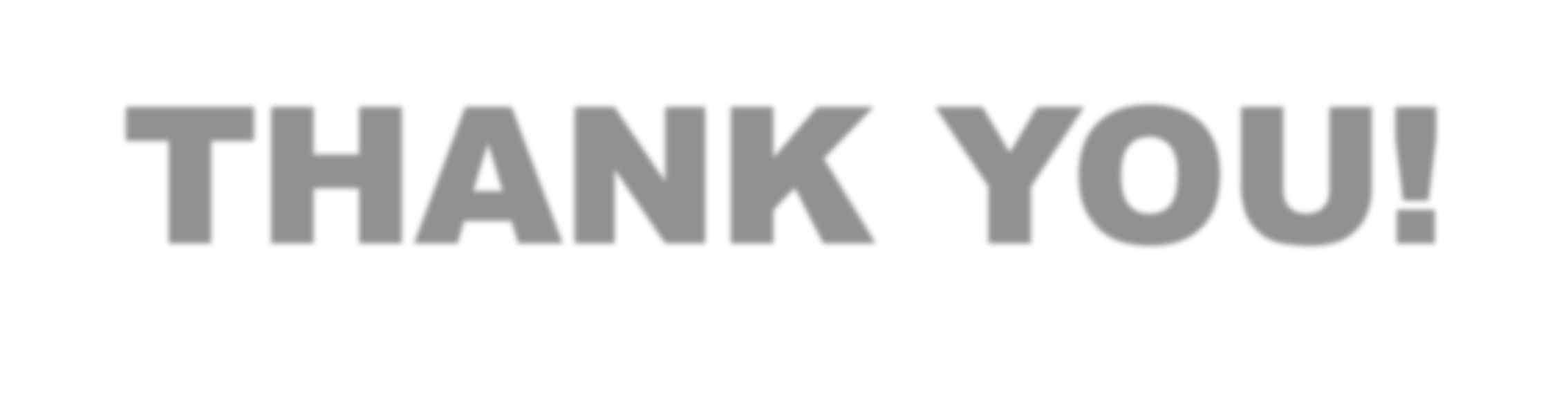